ТЕХНИКУМ ИАТЭ НИЯУ МИФИПРАВИЛА ПРИЕМА2025
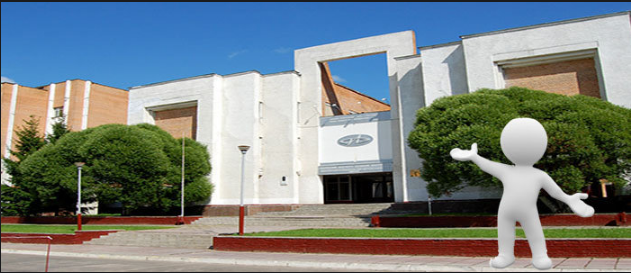 КОНТАКТНАЯ ИНФОРМАЦИЯ
Контактные номера: 
8 910-912-03-53 Начальник Техникума
8 920-883-60-04 Ответственный секретарь приемной кампании
8 999-229-08-41 Технический секретарь приемной кампании
8 48439 7-94-90 доб.820 или 805 Приемная комиссия
Электронная почта: priem_tekh_oiate@mail.ru
Адрес приемной комиссии: 
249039, Калужская область, г. Обнинск, тер. Студгородок, д.1 (главный корпус)
Прием документов в электронной форме https://org.mephi.ru/register/pupil
График работы приемной комиссии
Период работы: 20.06.2025 – 15.08.2025
Работа с абитуриентами (подача документов, консультирование абитуриентов):
     Пн - Пт, с 9-00 до 16-00, перерыв с 12-00 до 13-00
Работа с документами (редактирование, сканирование):
     Сб, с 9-00 до 15-00 (прием абитуриентов не осуществляется)
Способы подачи документов
Лично в Техникум ИАТЭ НИЯУ МИФИ
В электронной форме посредством электронной информационной системы НИЯУ МИФИ
Через операторов почтовой связи общего пользования заказным письмом с уведомлением о вручении
Московская электронная школа https://prof.admoblkaluga.ru/
НАШИ СПЕЦИАЛЬНОСТИ
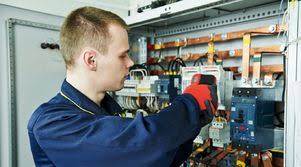 13.02.13  эксплуатация   и обслуживание электрического и электромеханического оборудования (по отраслям)Квалификация: техник
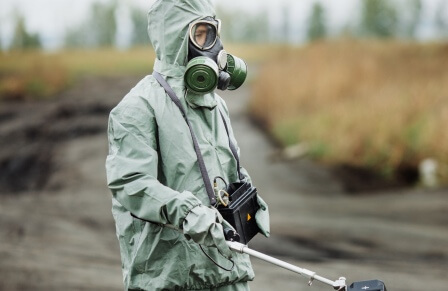 14.02.02 РАДИАЦИОННАЯ БЕЗОПАСНОСТЬКвалификация: техник
46.02.01 ДОКУМЕНТАЦИОННОЕ ОБЕСПЕЧЕНИЕ УПРАВЛЕНИЯ И АРХИВОВЕДЕНИЕКвалификация: специалист по документационному обеспечению управления, архивист
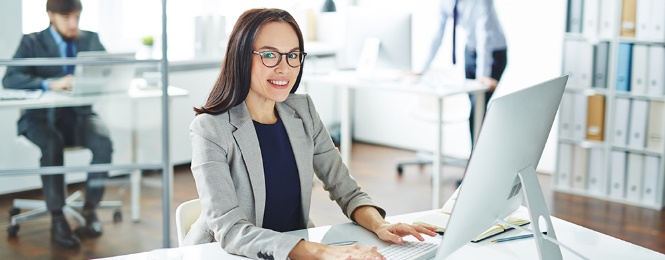 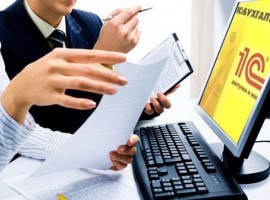 38.02.01ЭКОНОМИКА И БУХГАЛТЕРСКИЙ УЧЕТКвалификация: бухгалтер
Правила подачи документов
Одновременная подача документов на три специальности
Информирование о предоставлении места в общежитии
Предоставление документов, подтверждающих наличие социального статуса (дети-сироты и дети, оставшиеся без попечения родителей; дети-инвалиды, инвалиды I и II групп; граждане, подвергшиеся воздействию радиации вследствие катастрофы на Чернобыльской АЭС; молодые родители; дети участников СВО)
Предоставление оригинала документа об образовании до 15.08.2025г.
Отслеживание конкурсной ситуации
Официальная страница vk: https://vk.com/obn.tehn
Официальный сайт НИЯУ МИФИ: https://org.mephi.ru/pupil-rating/index/osp/16
Личный запрос посредством телефонной и электронной связи
Перечень документов для поступления в Техникум ИАТЭ НИЯУ МИФИ:
Заявление (заполняется техническим секретарем в ОУ).
Паспорт и его копия.
Документ об образовании и его копия (аттестат с приложением).
Медицинская справка 086-у.
Медицинская карта 026-у и прививочный сертификат (для иногородних абитуриентов).
Медицинская справка о распределении по физкультурным группам (основная, подготовительная, ЛФК, полное освобождение).
Фото 3x4 (4 шт.)
СНИЛС
Перечень дополнительных медицинских обследований, не предусмотренных формой справки 086-у, для поступающих на специальность 
14.02.02 «Радиационная безопасность»
Лабораторные и функциональные исследования:

Биомикроскопия глаза
Визометрия
Офтальмоскопия глазного дна
КОНТРОЛЬНЫЕ ЦИФРЫ ПРИЁМА
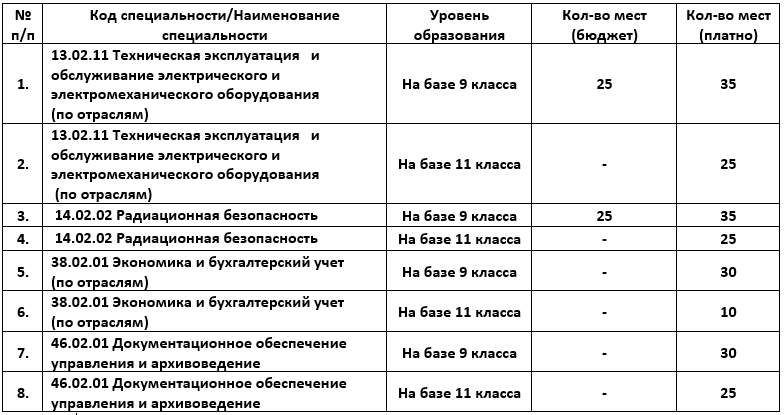 15
20
30
15
15
Предварительная стоимость обучения 
на 2025-2026 учебный год
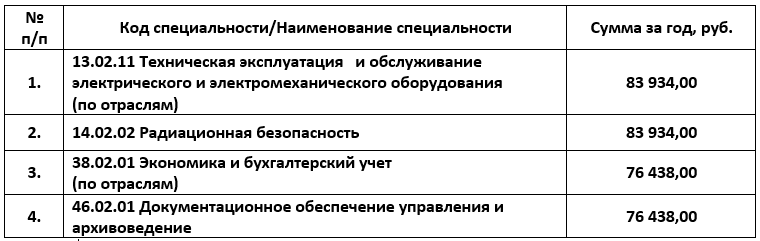 105 600,00
107 800,00
99 000,00
99 000,00
Условия зачисления в техникум иатэ нияу мифи
Отсутствие вступительных испытаний
Льготная категория (дети участников СВО)
Средний балл аттестата (до четырех знаков после запятой)
Преимущества при совпадении среднего балла
дети-сироты и дети, оставшиеся без попечения родителей; 
дети-инвалиды, инвалиды I и II групп;
победители и призеры предметных олимпиад;
поступающие, заключившие договор о целевом обучении (платно)
ПРИХОДИТЕ К НАМ УЧИТЬСЯ, ЧТОБ ПРОФЕССИЕЙ ГОРДИТЬСЯ!
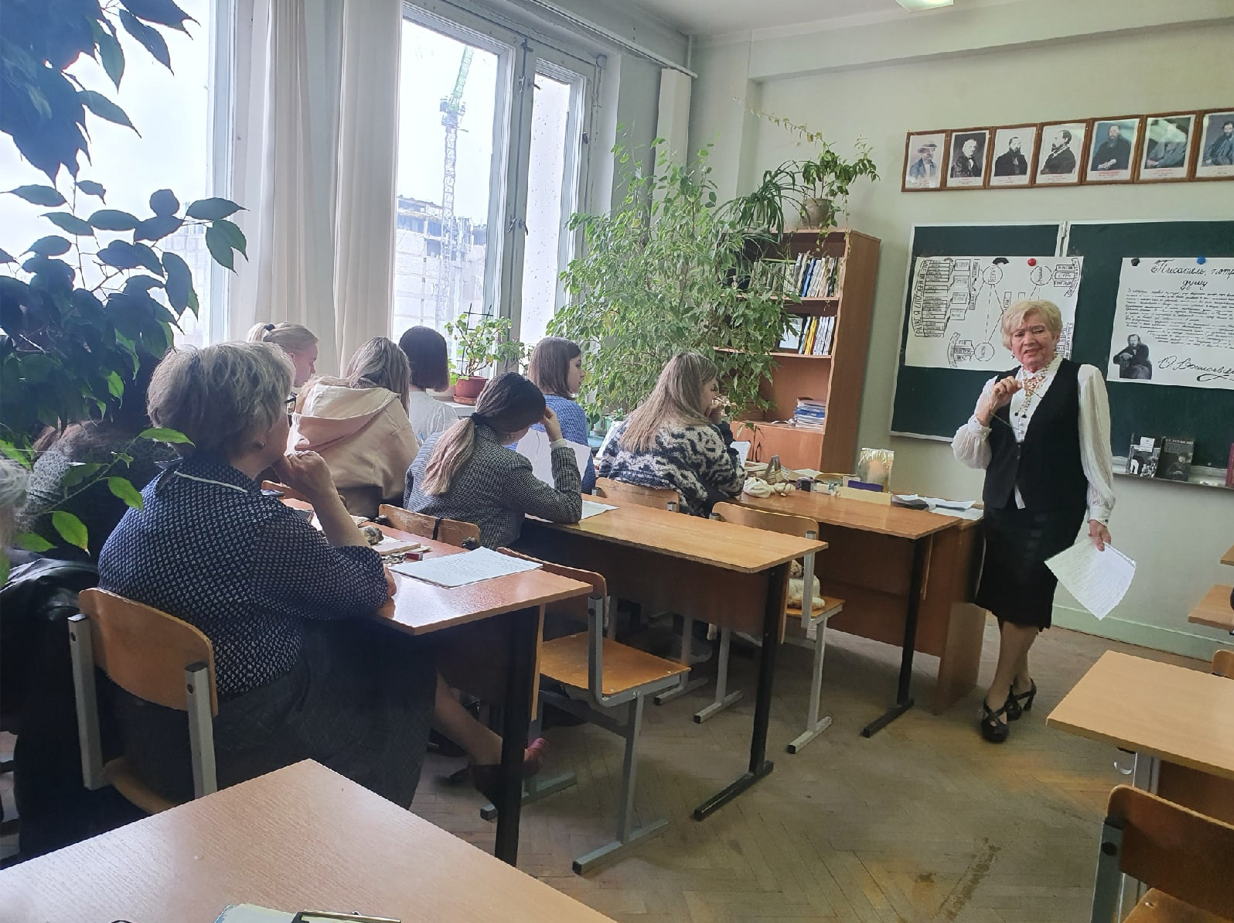 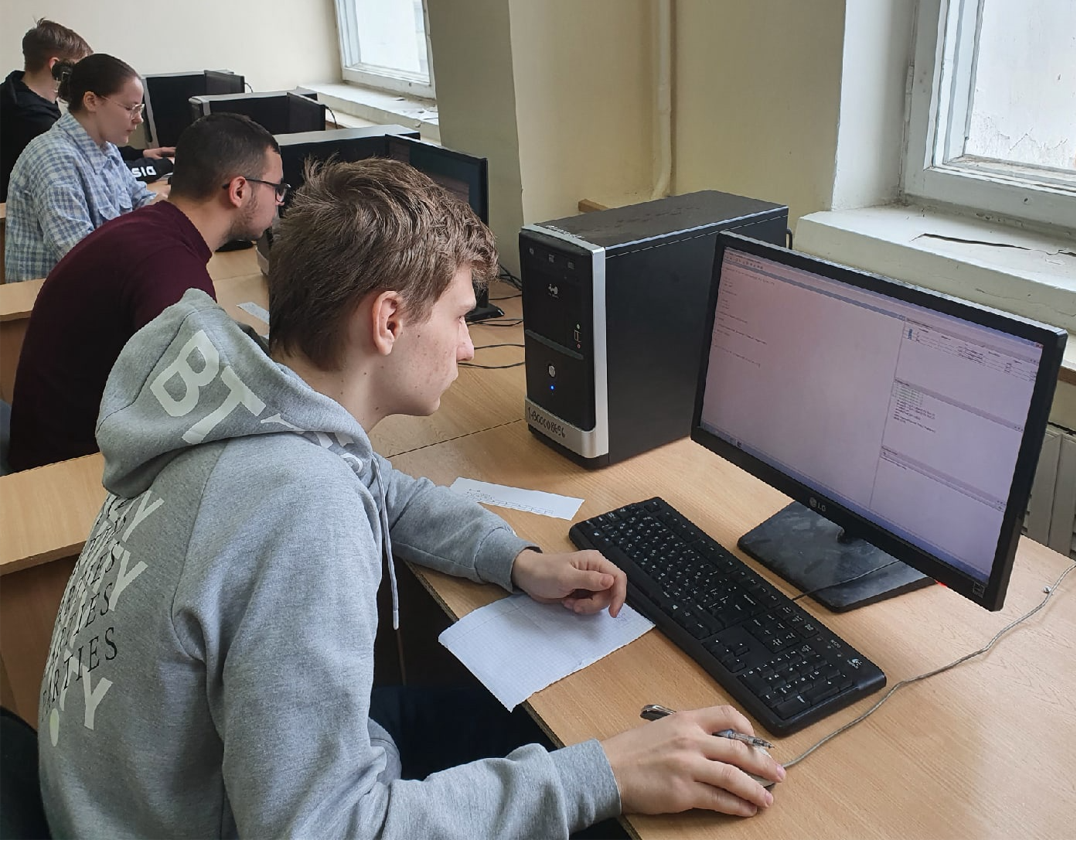 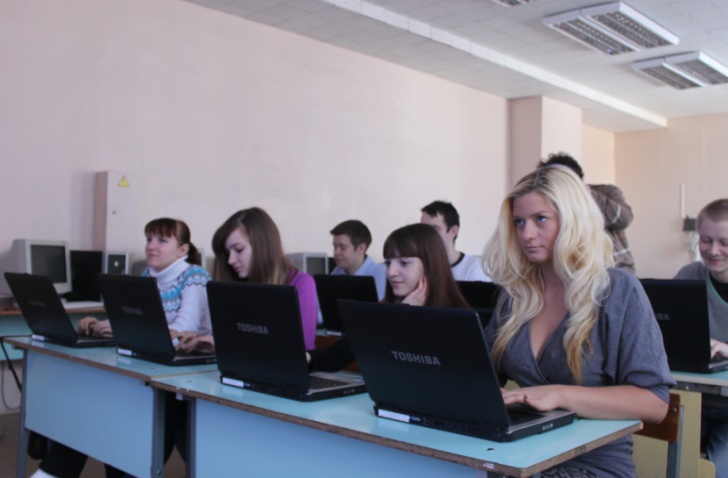 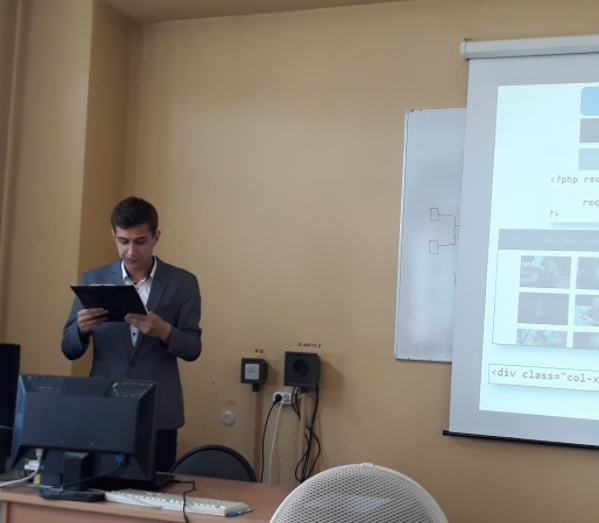 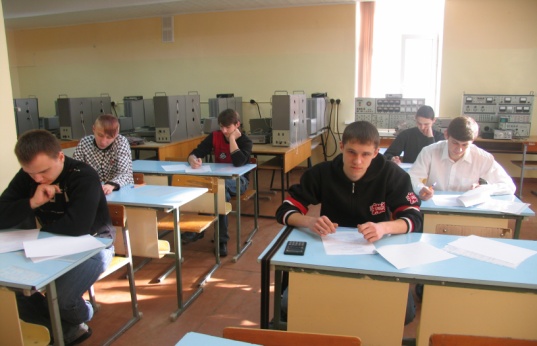 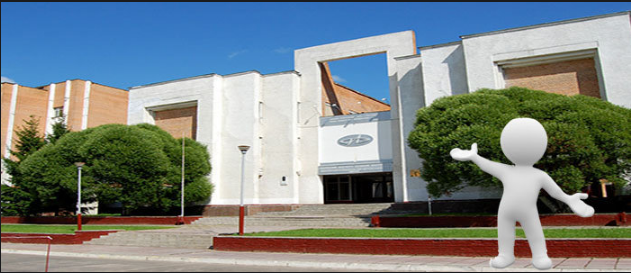